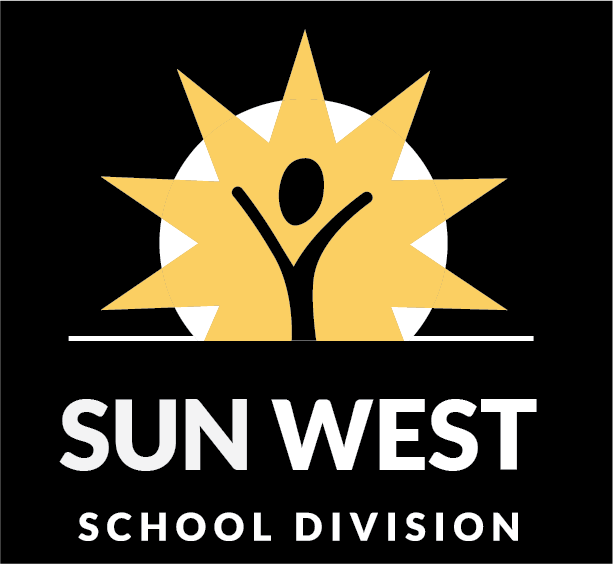 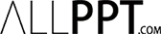 Assessment Feedback Webinar #3

Sun West - Kelli Boklaschuk, Melissa Lander & Vanessa Lewis
http://www.free-powerpoint-templates-design.com
[Speaker Notes: Kelli]
Assessment Feedback Series
[Speaker Notes: Kelli]
Past & Future Episodes...

https://tinyurl.com/assessmentSW
[Speaker Notes: Kelli and Vanessa to pop the link in the chat

https://tinyurl.com/assessmentSW]
G
OAL
...take students from what they currently know to what they need to know.  

Assessment has a role to play in this journey by structuring the pathway.
OF LEARNING
[Speaker Notes: Vanessa]
0.73 effect size
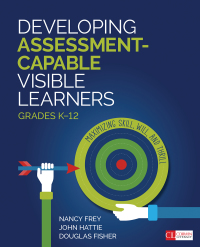 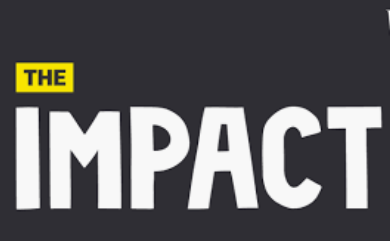 [Speaker Notes: Vanessa]
Assessment Process
Readiness Assessments
Formative Loop
Success Criteria
Learning Outcome
Summative
The End?
The Learning Loop
Existing Knowledge & Skills
Share & Discuss
Set the Stage for Success
Based on the level of understanding students either enrich/extend learning, move to the next learning outcome, or return to the learning or formative loop.
Students receive instruction as needed.  They reflect on their learning, and the plan is adjusted accordingly.  Learning is monitored by teacher and student.  Knowledge and skills are developed and refined.
Examine Learner Profiles.
Students and teachers reflect on what is already known, what skills they already have and what tools they have to learn this outcome. 
Clarify – What do you need to do your learning?
Share the outcome with students in language they can understand.  Discuss it and ensure it is fully understood.
Set Success Criteria together as a class.  Build a rubric together if appropriate.
Set learning goals.  Share examples and non-examples. Clarify – How do you know you met the outcome?
[Speaker Notes: Melissa]
Feedback Video from Edutopia
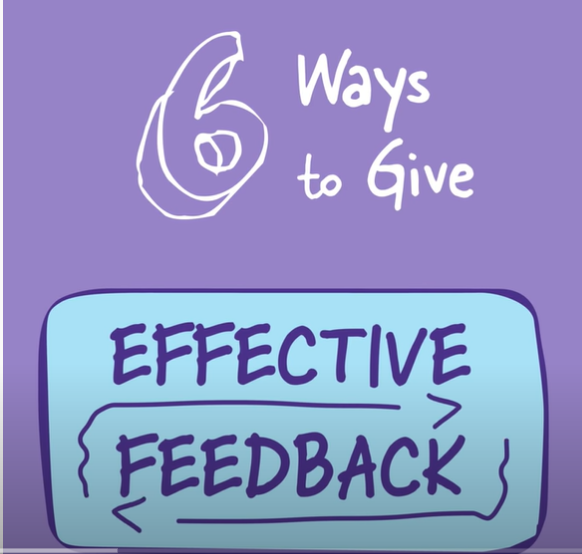 [Speaker Notes: Kelli to introduce and Melissa will Play]
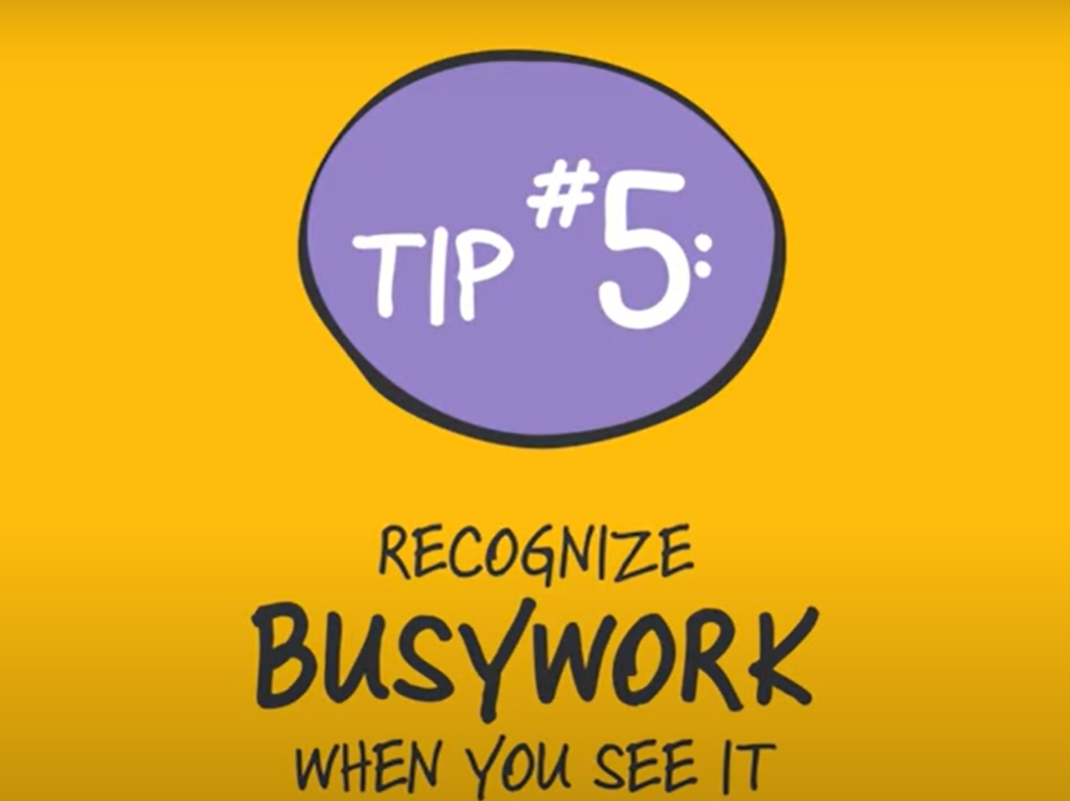 [Speaker Notes: Vanessa]
Which of the following may be considered busywork?
A. Multiplication Worksheet
B. Number Talks 
C. Colouring a Math Book Title Page 
D. All of the Above
[Speaker Notes: Kelli and Vanessa]
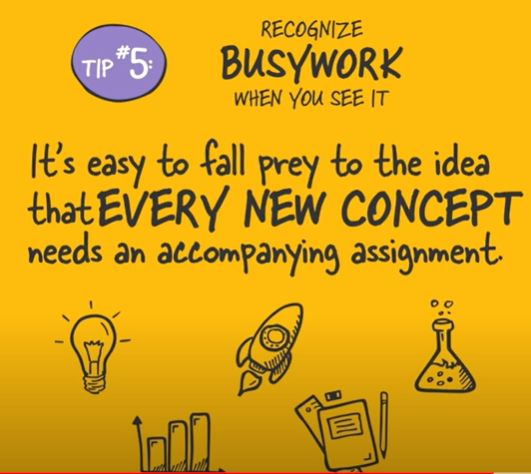 [Speaker Notes: Vanessa]
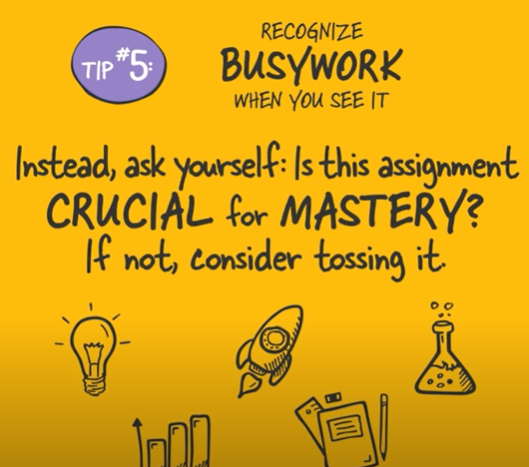 [Speaker Notes: Vanessa]
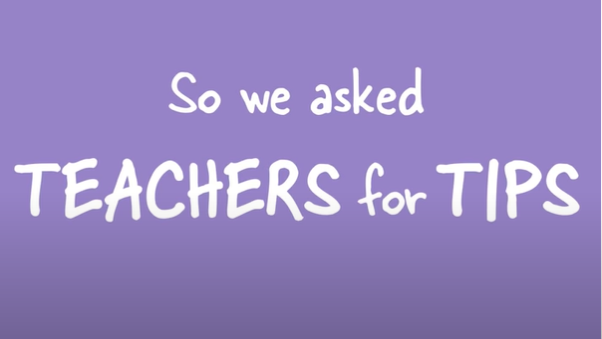 [Speaker Notes: Kelli to introduce Courtney]
Sun West Teacher Tips
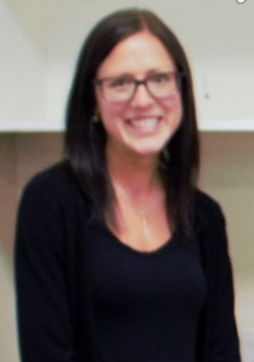 [Speaker Notes: Courtney (Will screen share)]
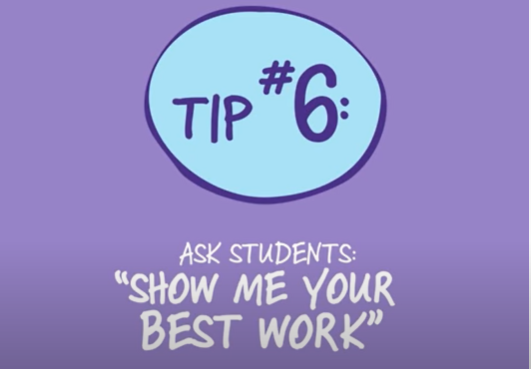 [Speaker Notes: Melissa]
Which of the following may be showing me your best work?
A. Provide feedback on every journal entry.
B. Provide feedback on 1 in 4 journal entries. 
C. Invite students to choose a journal entry/week for teacher feedback.
D. All of the above
[Speaker Notes: Melissa and Vanessa will pop survey in chat.]
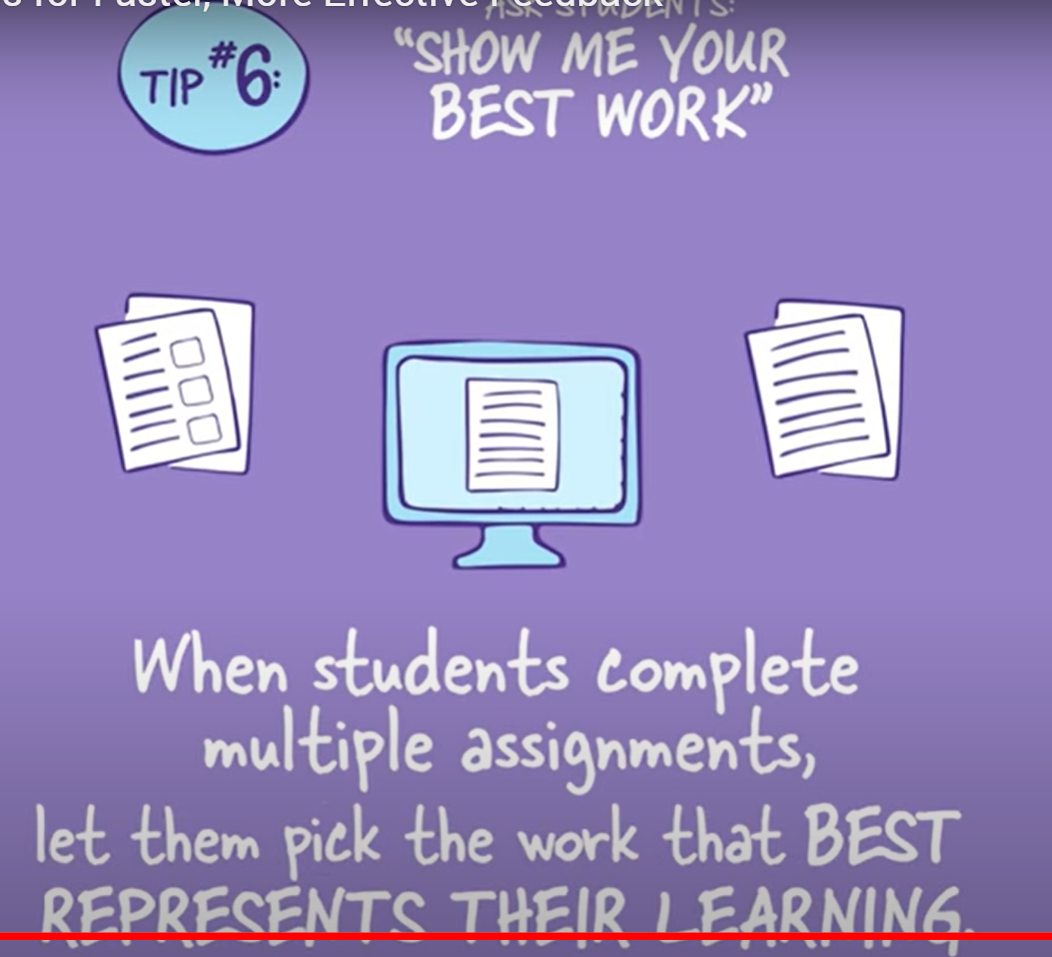 [Speaker Notes: Melissa]
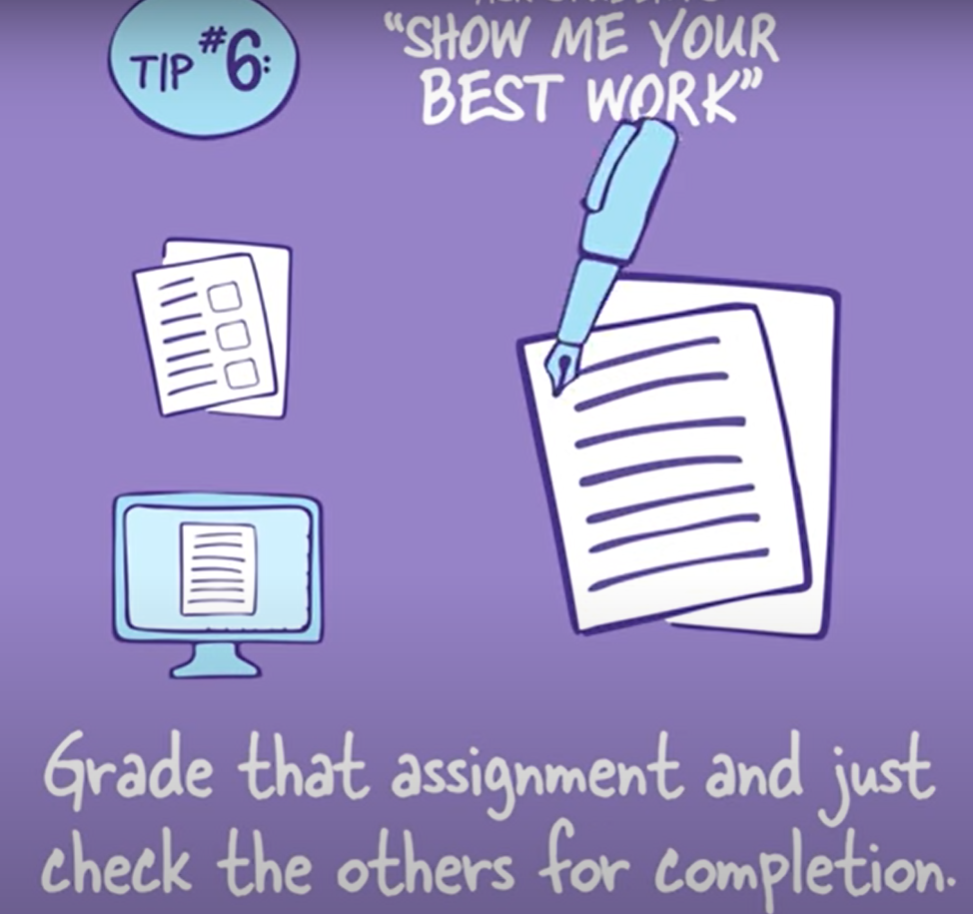 [Speaker Notes: Melissa]
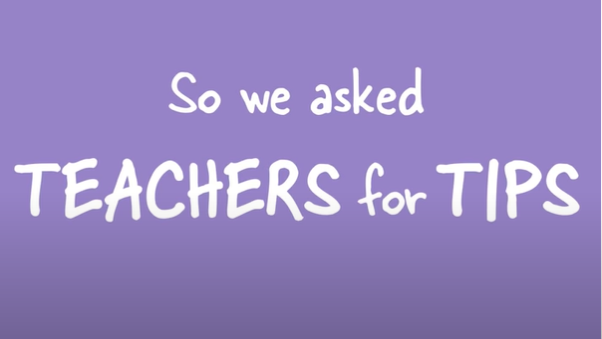 [Speaker Notes: Kelli to introduce Shauna]
Sun West Teacher Tips
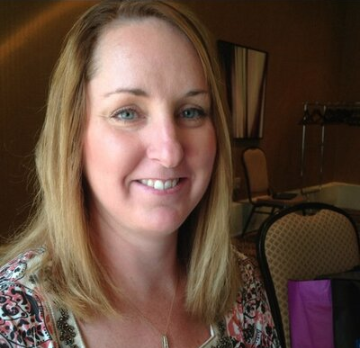 [Speaker Notes: Shauna]
The Assessment Hub
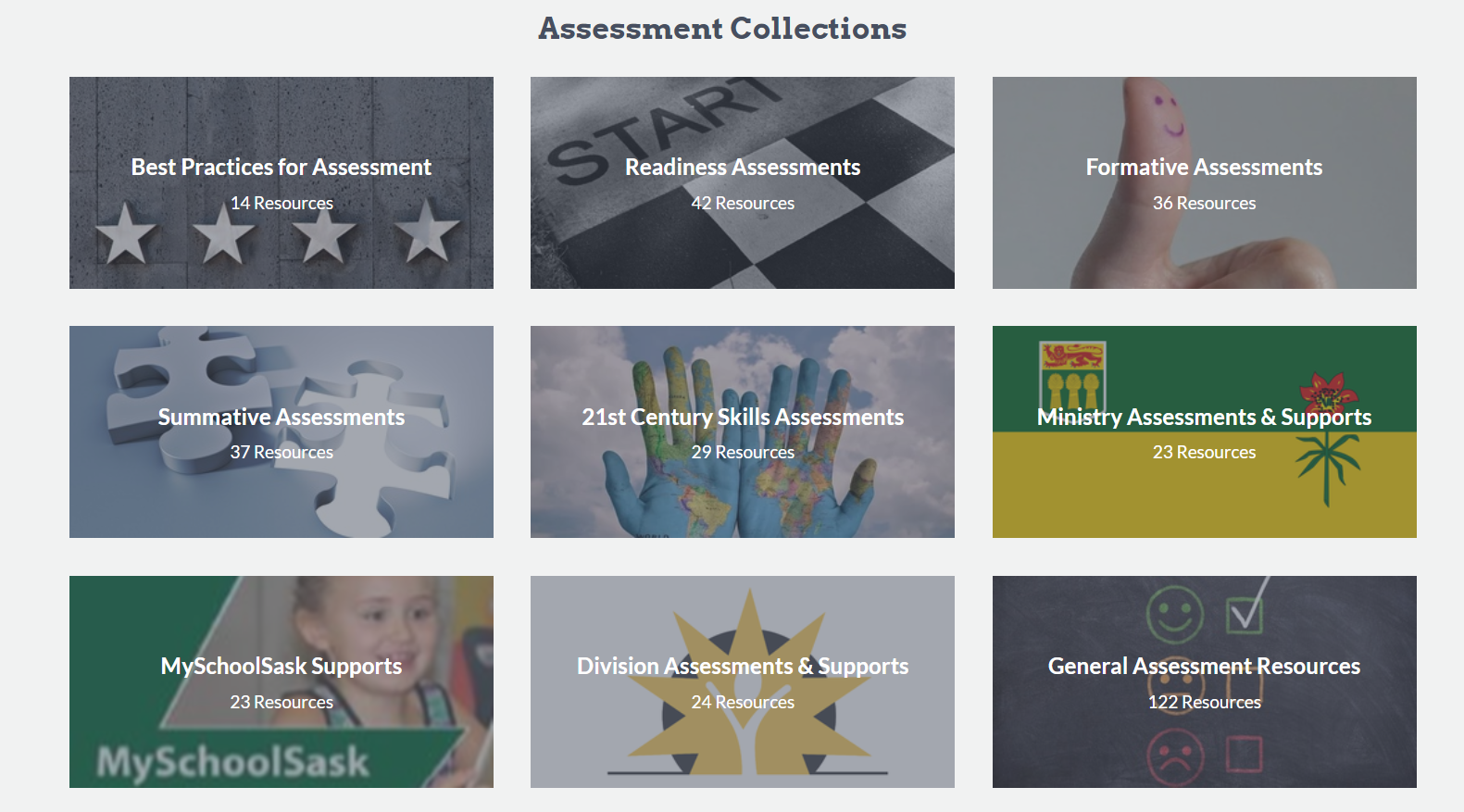 https://resourcebank.ca/hubs/Assessment
[Speaker Notes: Showcase if time]
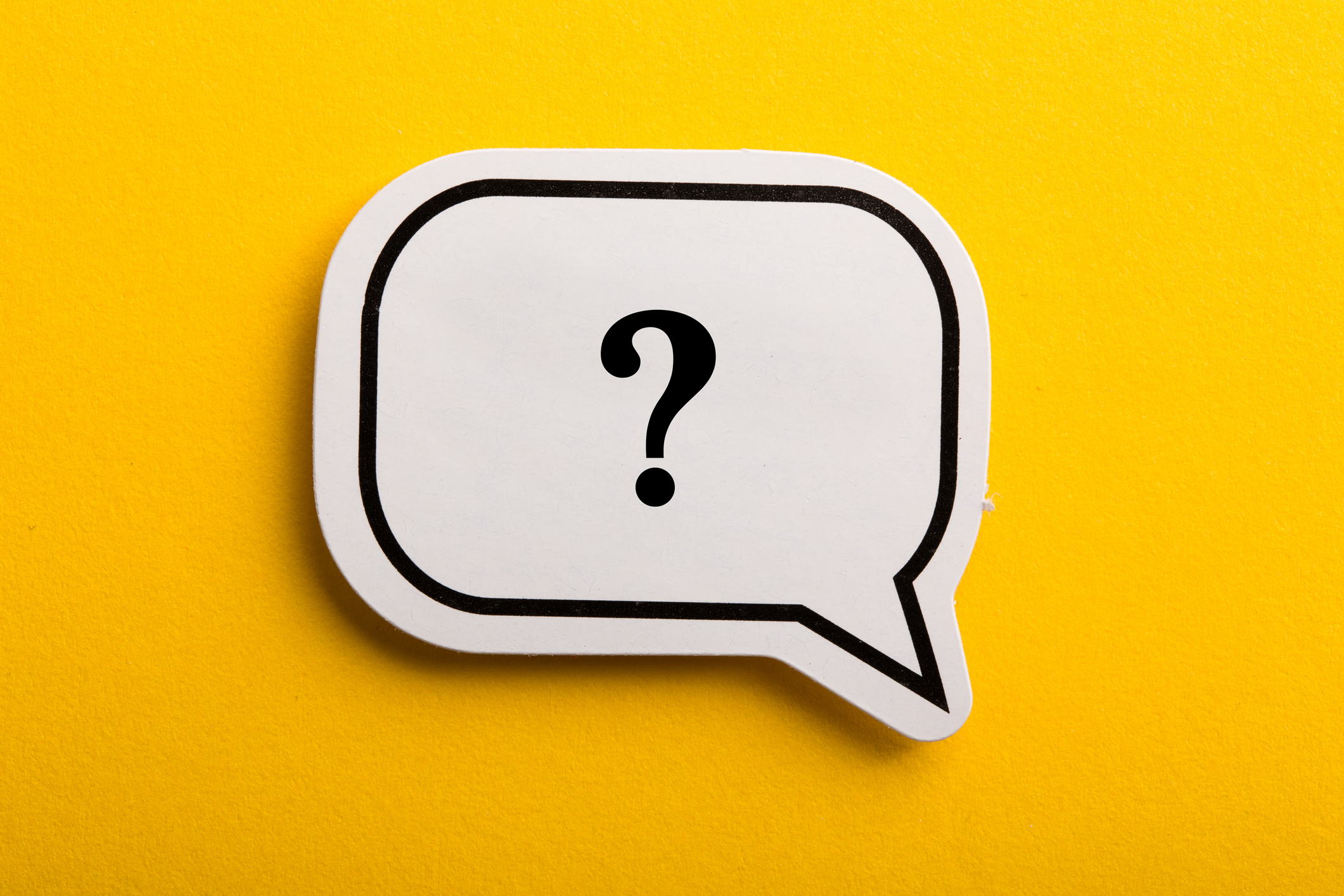 [Speaker Notes: Kelli]
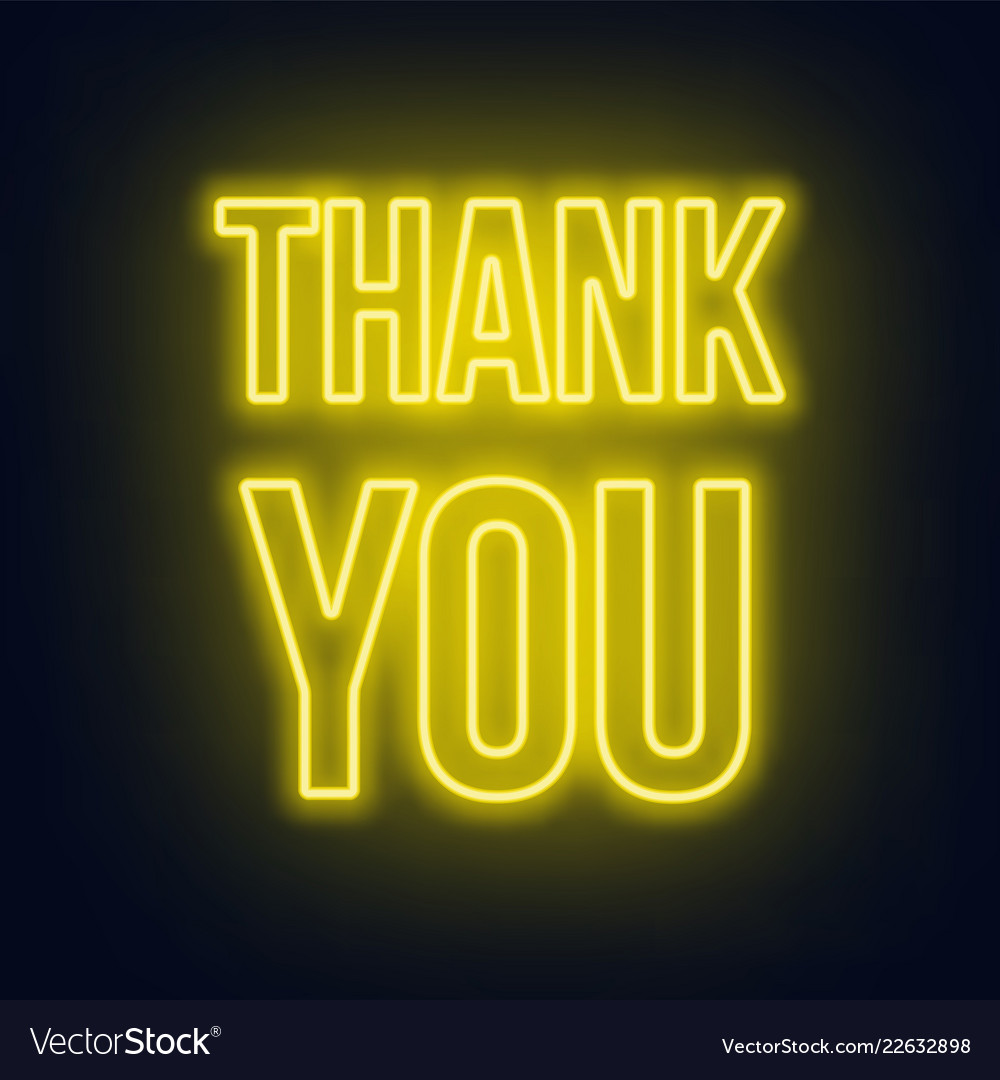 [Speaker Notes: Kelli]